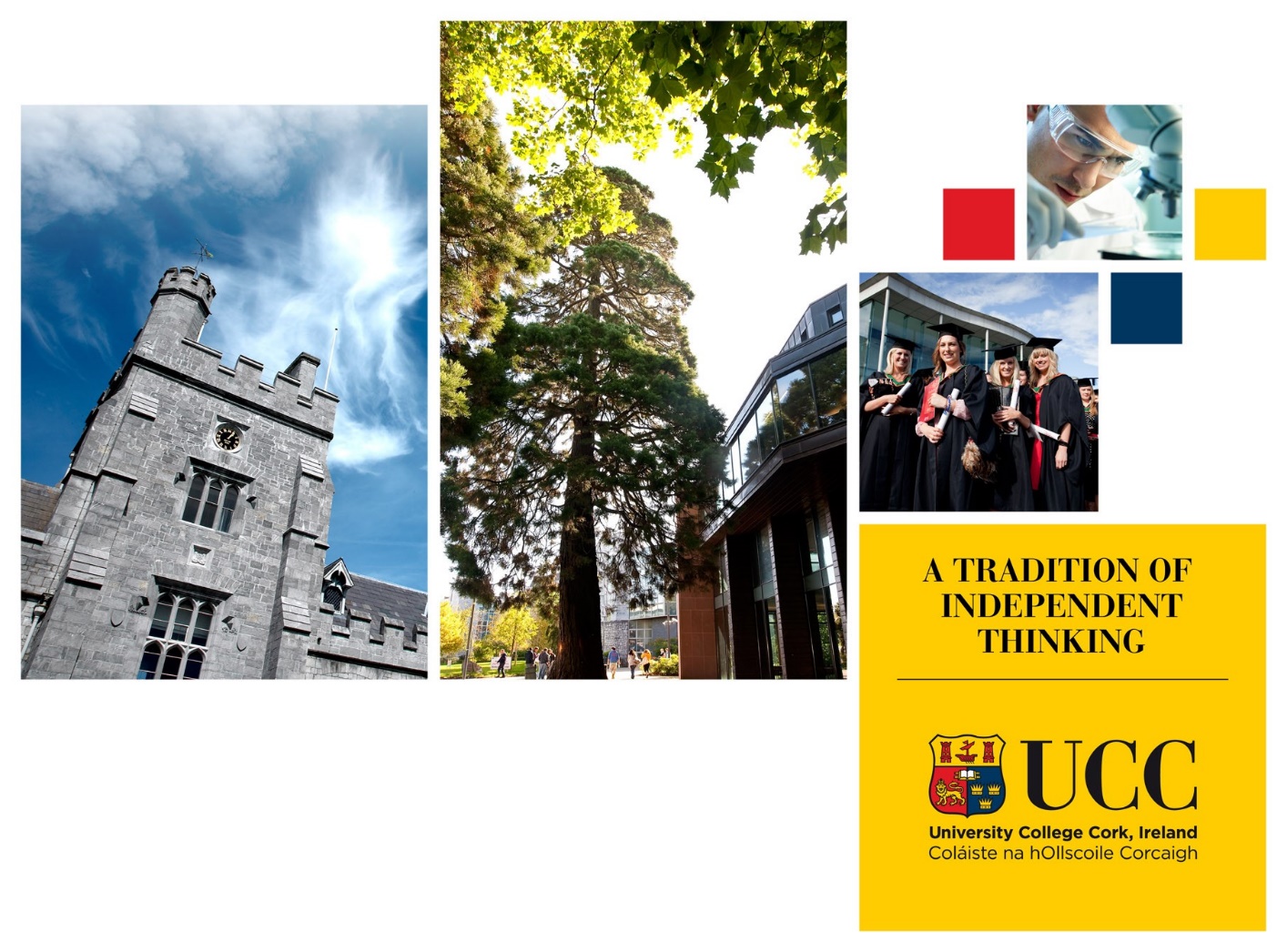 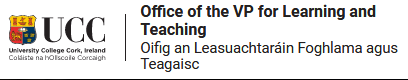 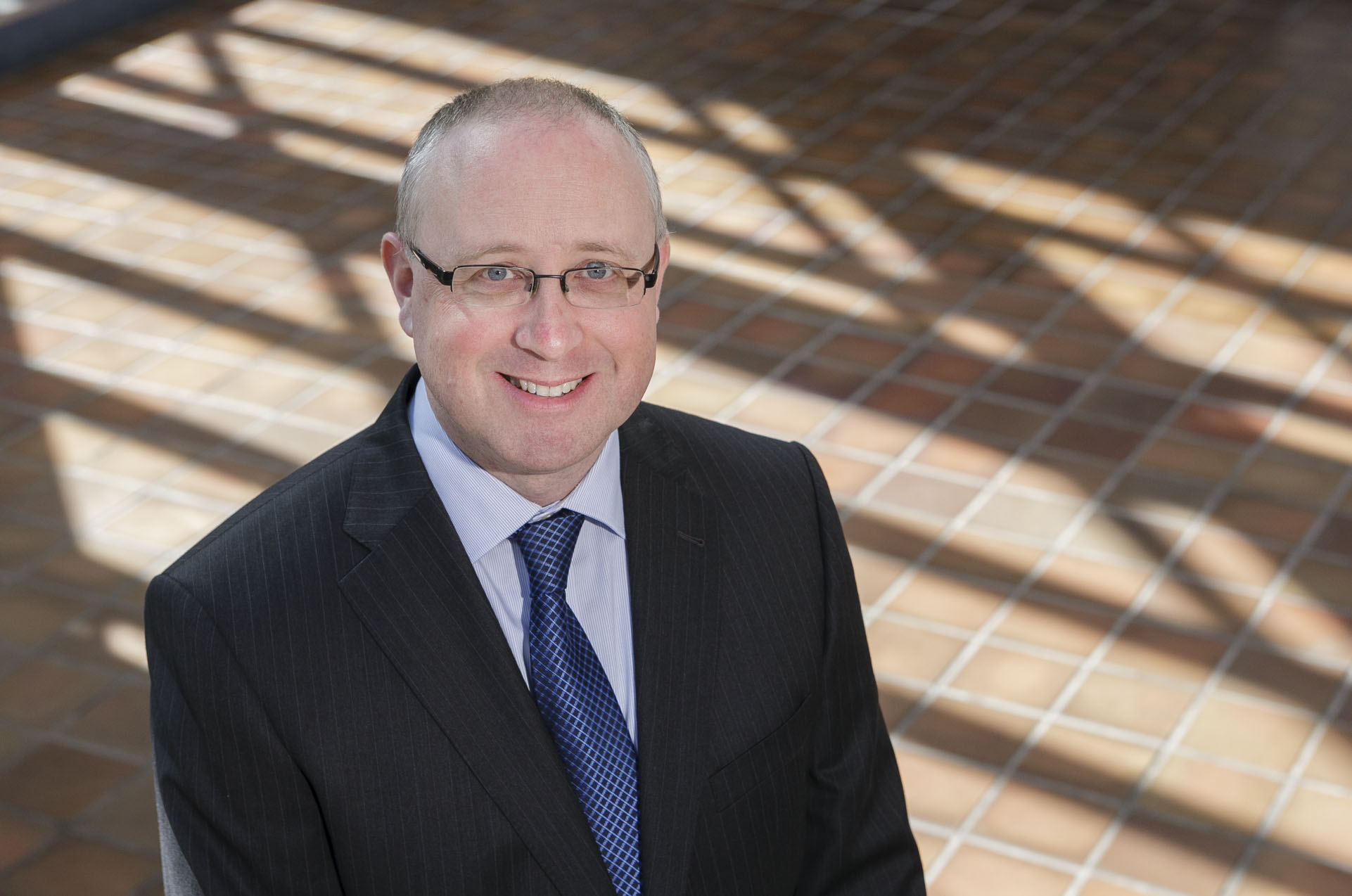 Introductory Remarks
Professor Paul McSweeney
Vice President for Learning and Teaching
3/22/2021
OVPLT
2
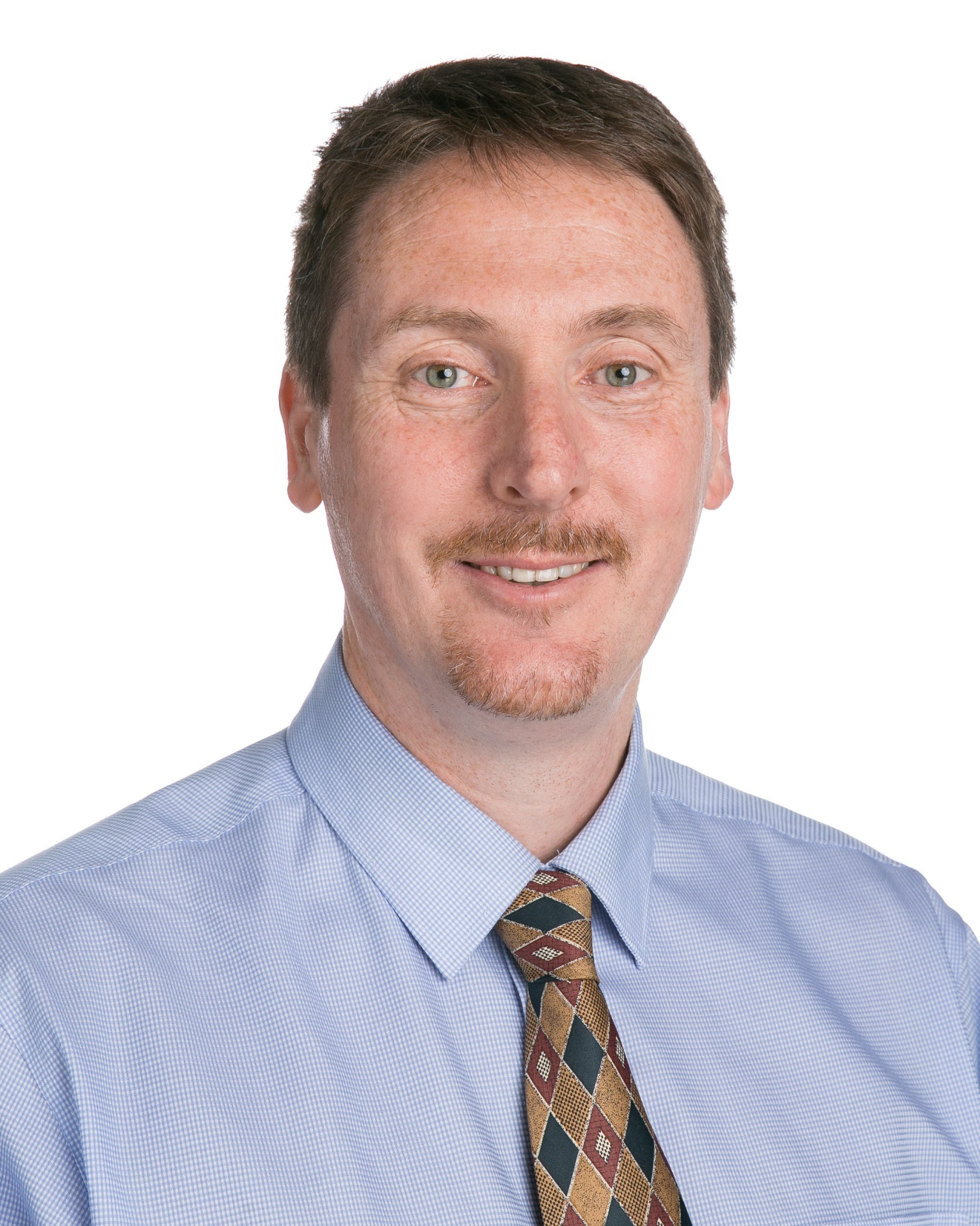 Mentimeter
Tom O’Mara
Head of Digital Education
OVPLT
3/22/2021
OVPLT
3
Questions?
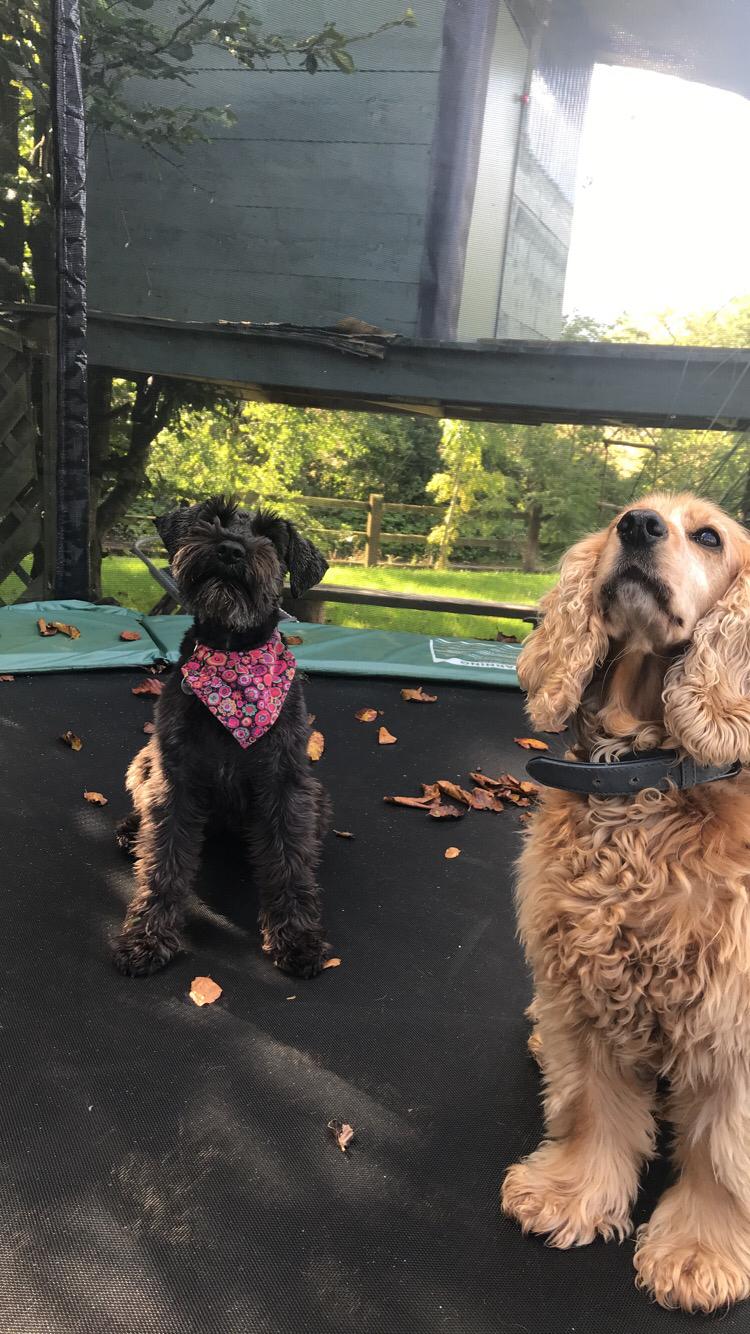 22/03/2021
CDE
4
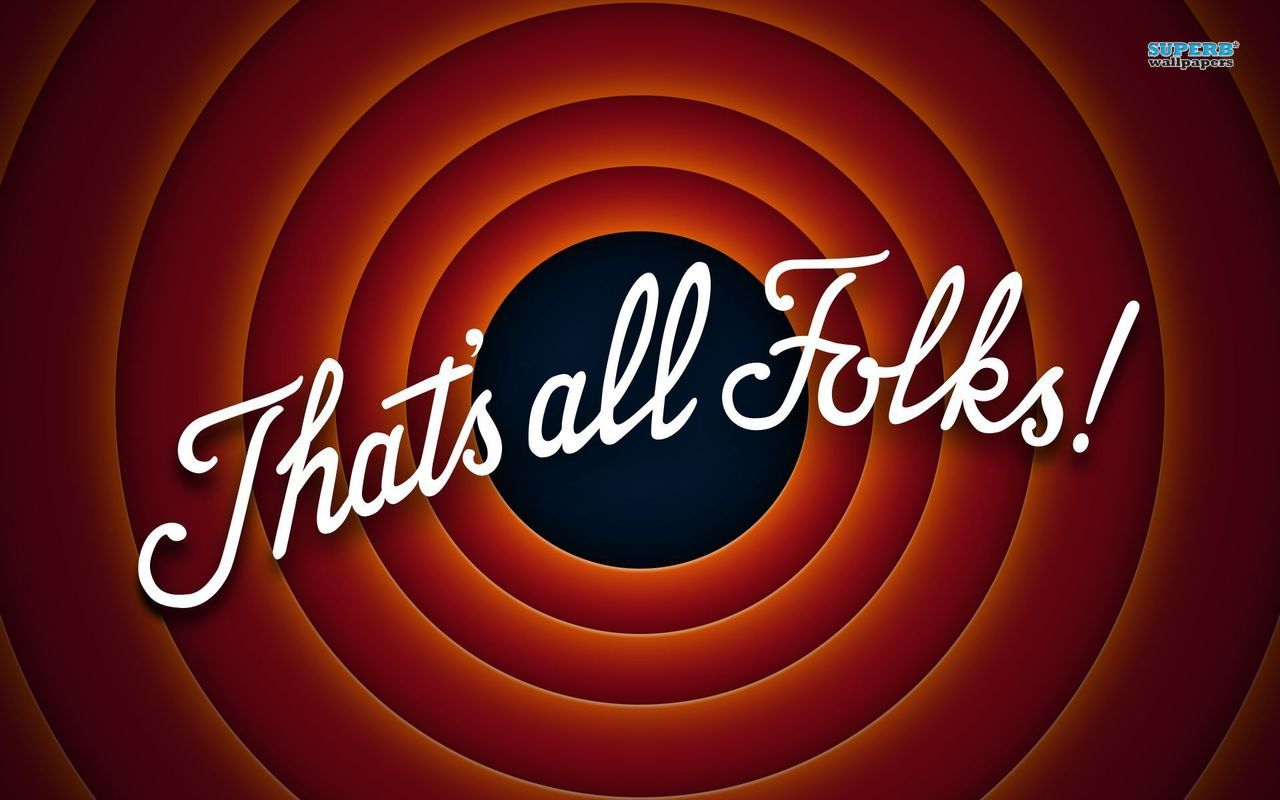 22/03/2021
PowerPoint, The Dark Arts
5